COMMISSIE 
Name (TU/e)
Name (WUR)
Name (UU)
Name (UMC Utrecht)

SUPPORT 
Name (TU/e)
Name (WUR)
Name (UU)
Name (UMC Utrecht)
List of available text styles
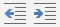 List 1st level
List 2nd level
List 3rd level
Heading
Body text
Indent 1st level
Indent 2nd level
Indent 3rd level
Use the buttons for Decrease and Increase List Level (see picture left) to change text styles. You can find these buttons on tab Home, group Paragraph. Do not use the buttons for bullets and numbering.

This slide is hidden and will not be shown or printed. You can also delete this slide.
3